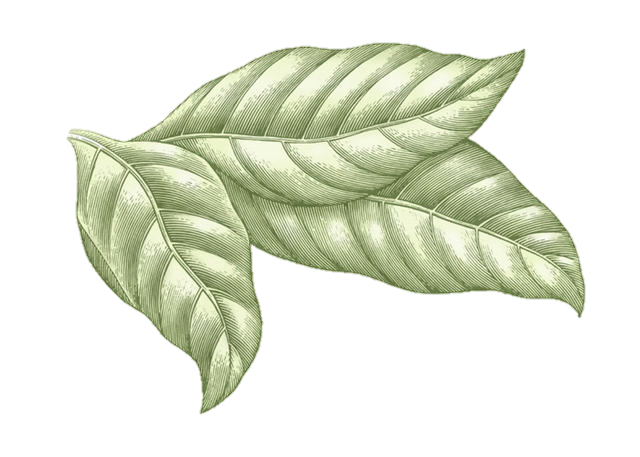 Organic Tobacco Production Overview
Matthew Vann
Extension Associate
Department of Crop Science
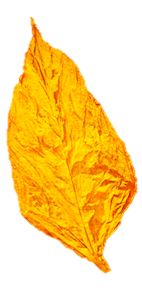 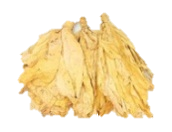 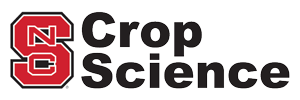 Organic Production Process
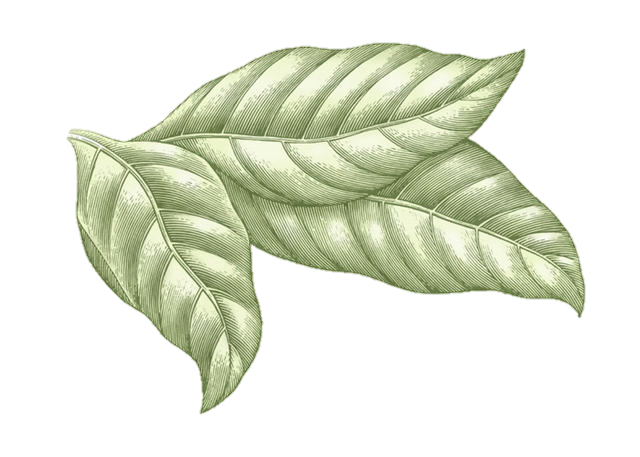 Grow, sell, repeat...

Not that simple

Defined order to the process
Obtain a Contract

Certify Land
Inspection
Maintain Certification
Inspection
Sell Leaf
Inspection
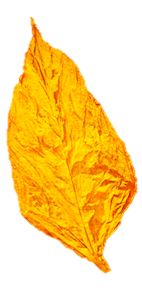 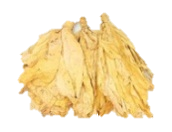 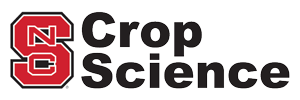 Contact Information for Contracting
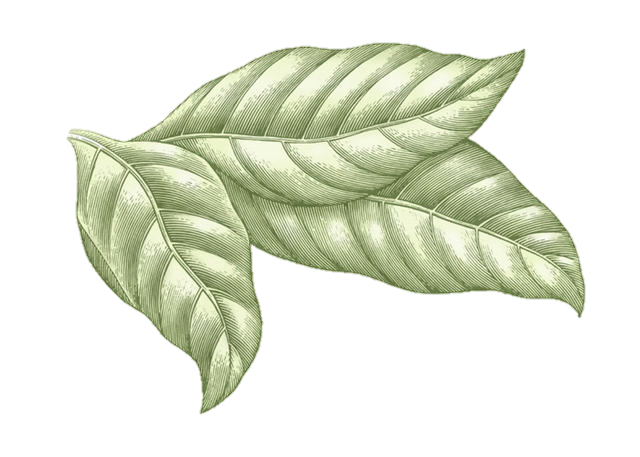 Before taking a SINGLE step, call someone!
Getting a contract obligation is step #1!!

RJR: Robbie Parker 919-810-0581
RJR: Ron Wright 336-829-9200
SFNTC: Randal Ball 919-692-3120
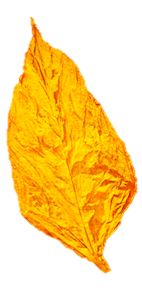 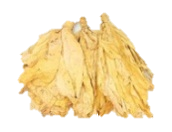 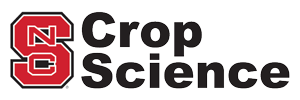 Organic Certification
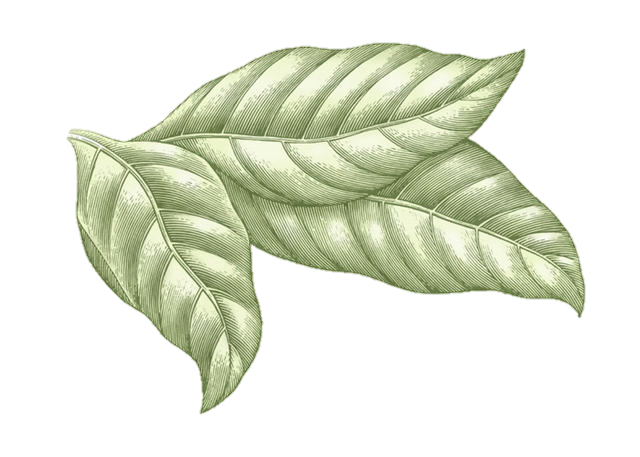 Organic certification is through the USDA-National Organic Program (NOP).
Third parties perform inspections & certifications.
Example: Quality Certification Services
Certification service group must offer NOP AND EU certification
Crop Consultants are available to help with certification.
Most certification services have contact information
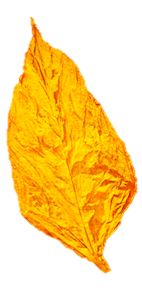 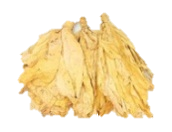 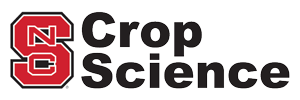 Organic Certification
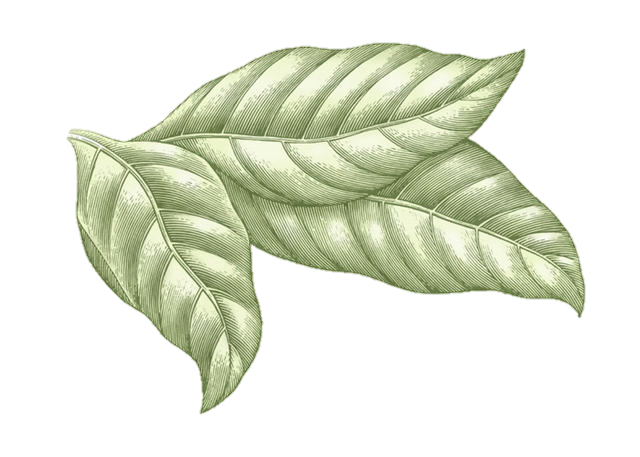 In general, the certification process can take 6-12 months.
Depending on the time of year and farming situation

Plan ahead!
Extensive paperwork must be filed before certified leaf can be sold
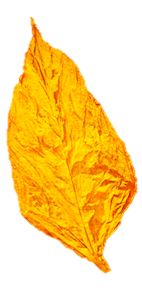 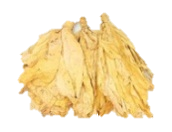 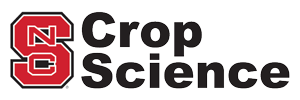 Organic Certification: Transition from Conventional to Organic Production
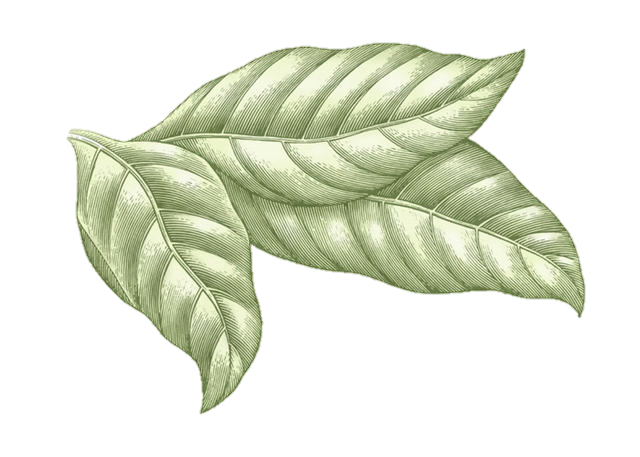 Certification requires three consecutive years of no synthetic material application.
SFNTC can purchase leaf as Pesticide Residue Clean during the transition
Leaf must be produced with organic practices

Certification service will assist
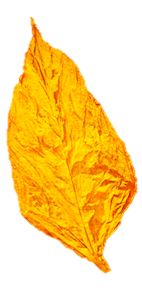 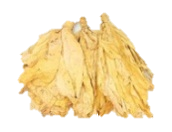 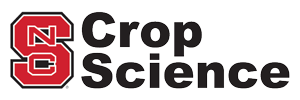 Stepwise Plan
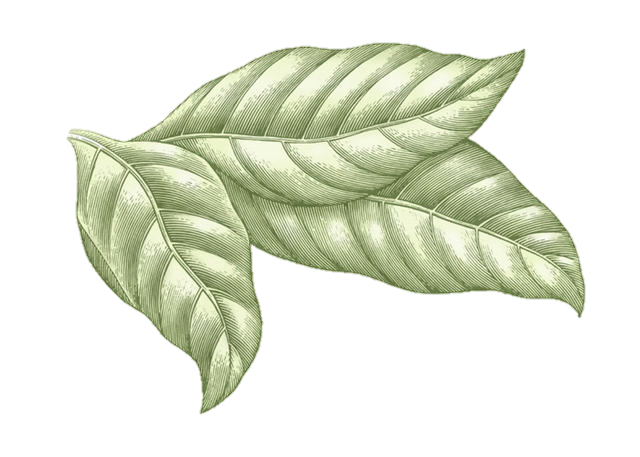 Contact a certification group/request application forms.
Develop organic system plan
Certifier initial review/desk audit
Onsite inspection
Final review
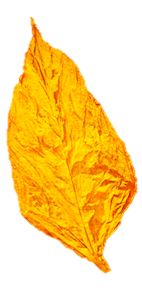 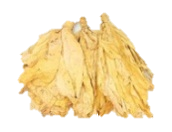 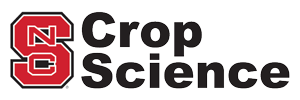 Maintaining Organic Certification
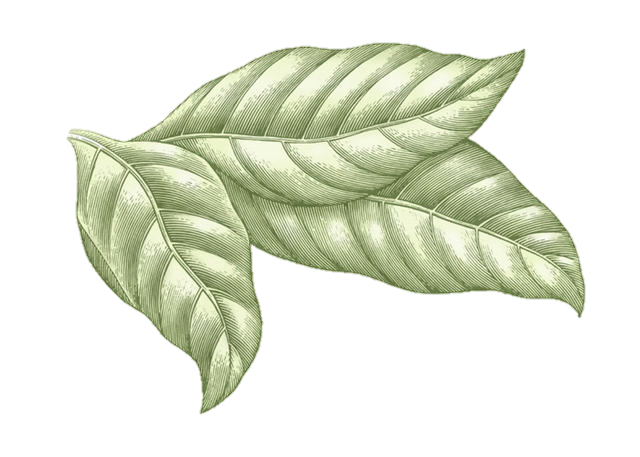 Use of non-approved products is the easiest way to lose certification.
Use of synthetic materials will result in a three year re-certification process

Annual inspection by a certification service is required.
More paperwork.....
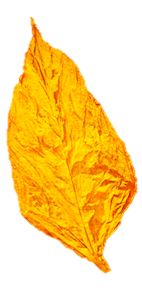 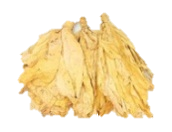 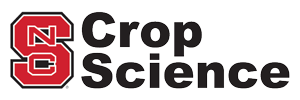 Overview of Production Requirements
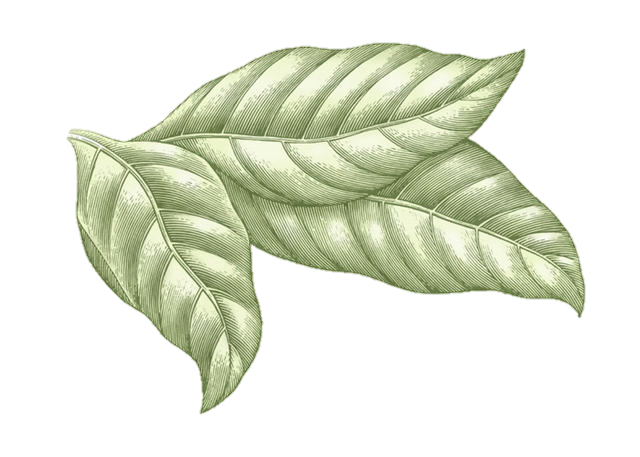 Must have organic certification
Maintain accurate/up-to-date records
Do not use synthetic materials
Do not use prohibited “natural” products
Just because something is labeled as “natural/organic” does not mean it is approved
Check with your buying company and certification service before trying something new
Must have crop nutrient management plan
Use organically certified seed/transplants
Must have defined boundaries between organic and conventional fields. 
Buffer zones= ≥50 feet
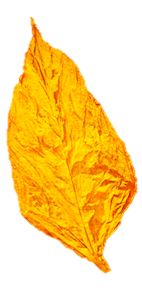 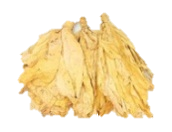 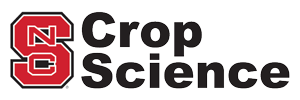 Overview of Production Requirements
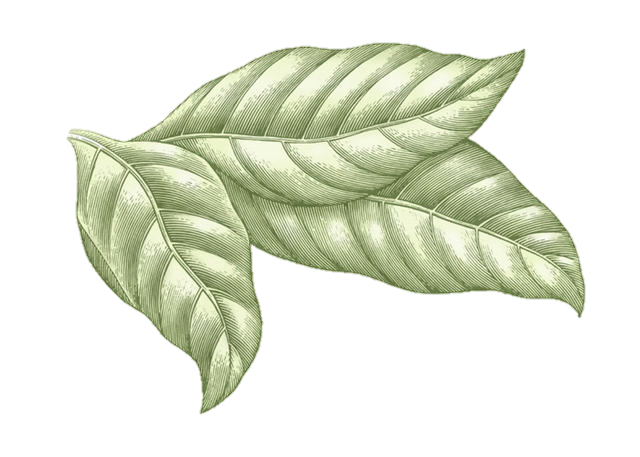 Irrigation ponds must be protected from non-organic run-off
Organic leaf must be cured in organic only barns.
Cannot mix organic and non-organic leaf during curing
Separate baling and storage
Separate spraying equipment
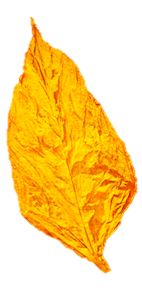 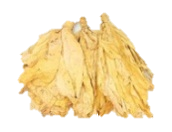 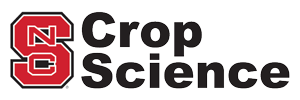 List of Approved Products
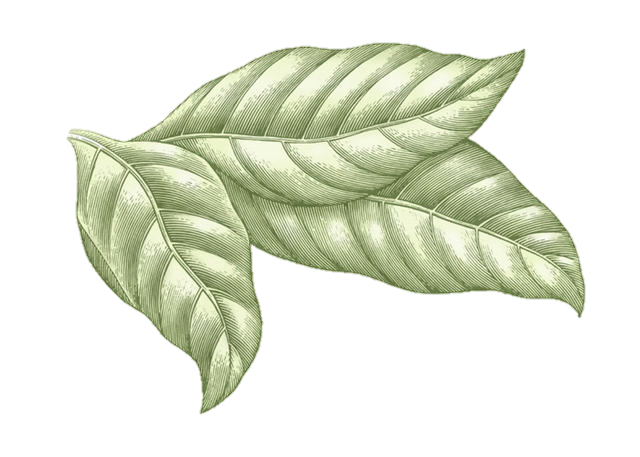 Fertilizer:
Nature Safe 13-0-0
Allganic K 0-0-51
Natural Lime
High Calcium Limestone
Dolomitic Limestone
Worm Castings
Sulfate of Potash
Pest Control:
Dipel DF
Entrust??
Sucker Control:
O-Tac (fatty alcohol)
Greenhouse:
Sunshine Natural Mix
Seed:
Cross Creek Seed
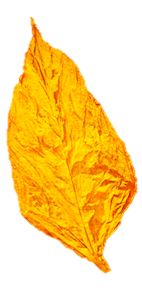 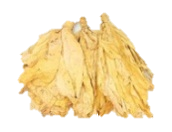 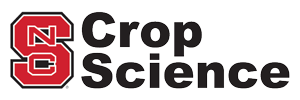 List of Products NOT Approved
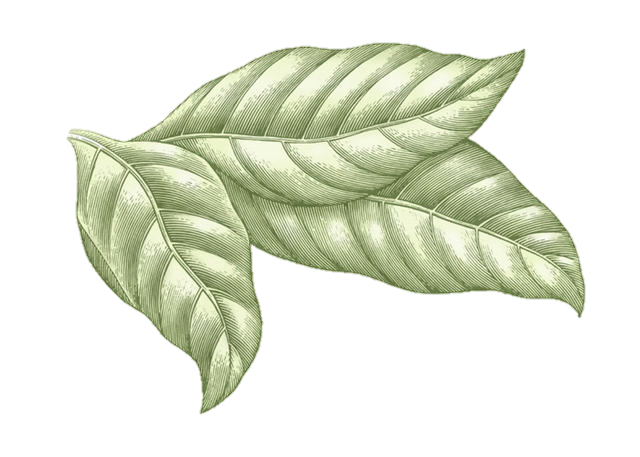 Materials from GMO’s

Bio-solids/Sewage Sludge

Non-organic seeds & transplants
Synthetic Chemicals

Ash from burning

Sodium Nitrate
Bulldog Soda
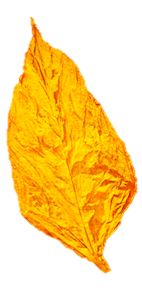 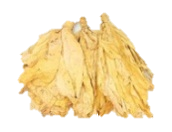 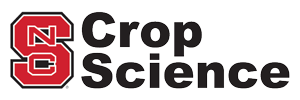 Material Consideration
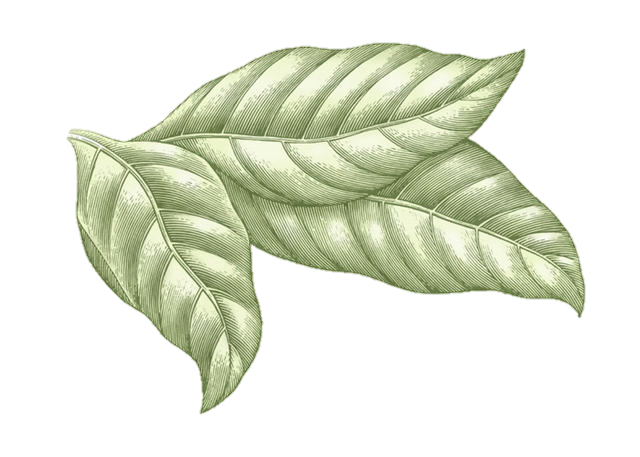 Use only approved products.
If there are questions contact your leaf purchaser & your certification service!
The list of “natural” and “organic” products is very long, but most materials have not been evaluated for tobacco production
Many issues will be avoided if you maintain open communication with the above groups.
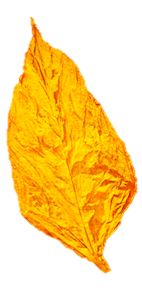 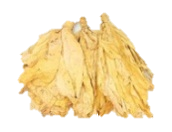 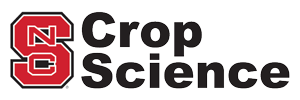 Agronomic Considerations: Greenhouse
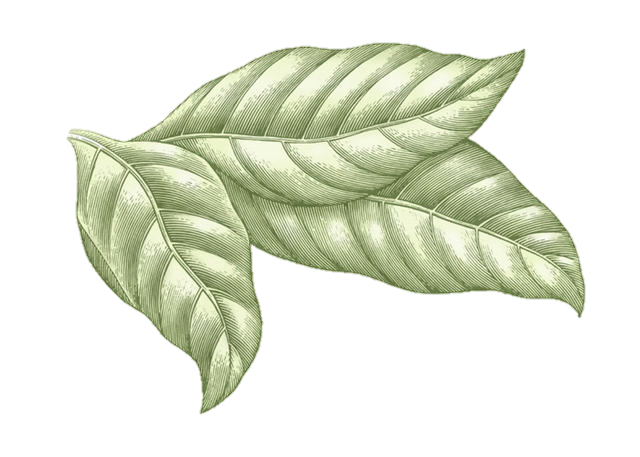 Seabird guano is approved for use.

Similar management approach.
Temperature, seeding rate, clipping, etc.
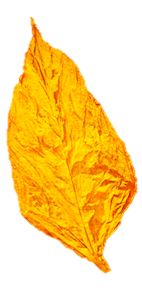 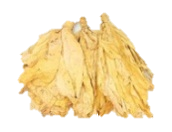 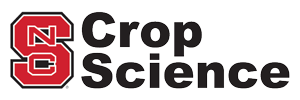 Agronomic Considerations: Fertility
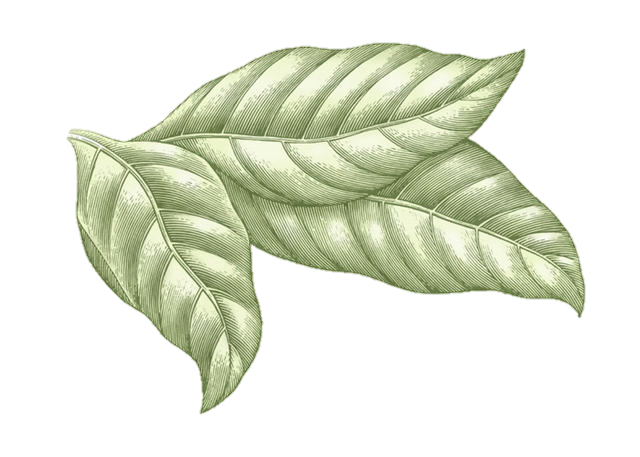 Nature Safe 13-0-0
Nutri-max 12-1-0
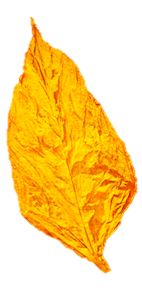 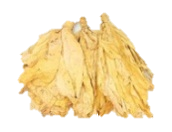 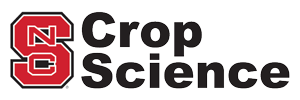 Agronomic Considerations: N Fertility
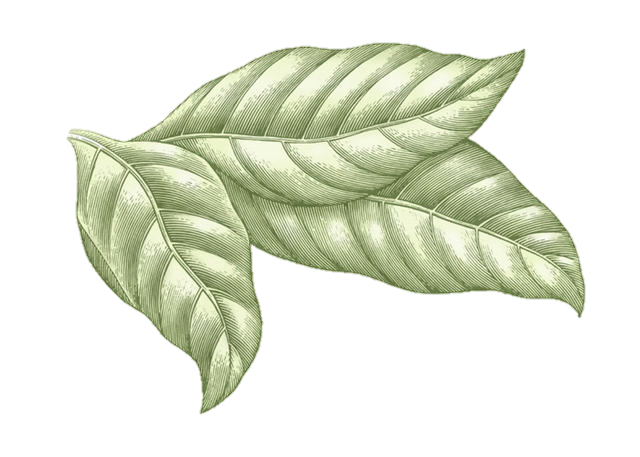 Apply nitrogen materials at conventional material rates.
i.e., if you have traditionally targeted 60 lbs. N/acre, shoot for that with these materials
Any application method is acceptable.
Broadcast prior to transplanting, side-dress, or a combination.
Realize that N is in organic form and has to convert to ammonium or nitrate for plant use.
No immediate “green up”
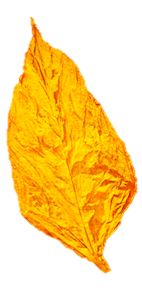 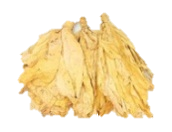 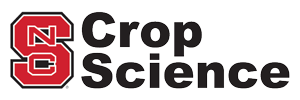 Agronomic Considerations: Weed Control
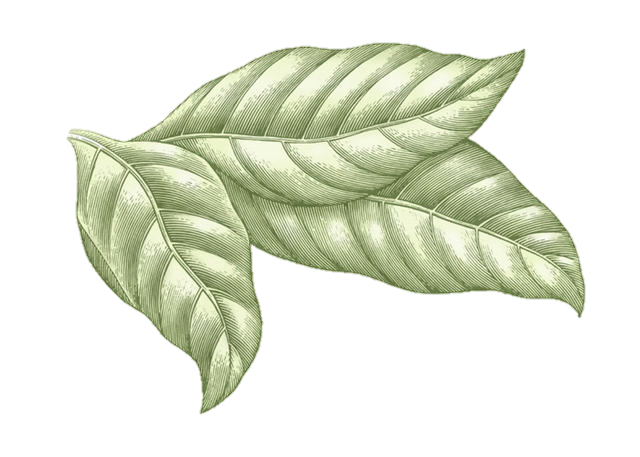 No organically approved herbicides.

Increased reliance on cultivation and hand weeding.

Best option is to choose fields with low weed pressure and rotate crops.
Use cover crops to suppress weed growth
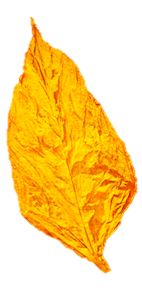 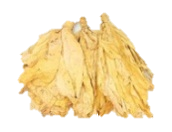 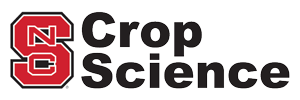 Summary
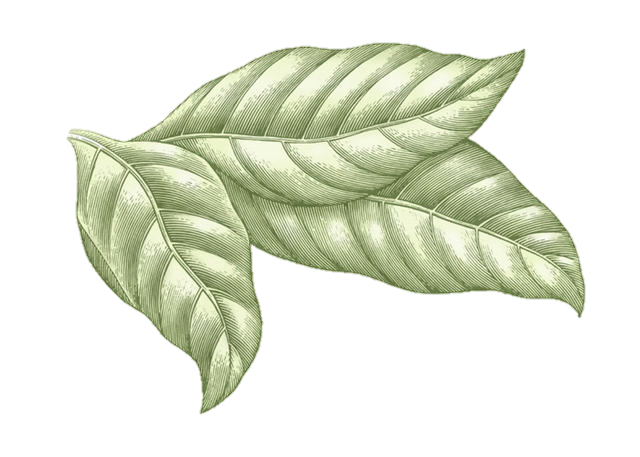 Organic production is a long term concept.
Approach it with that in mind
Contact RJR or SFNTC before doing anything else.
Contact a certification group in a timely fashion.
Crop management is different.
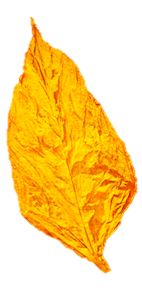 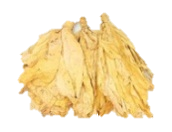 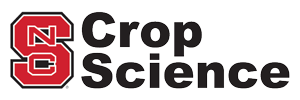